Administration des bibliothèquesCircuit à connaître
Des commandes de gestion
CHE ILN [numéro ILN]
Affiche la liste des notices RCR de l’ILN
 CHE RCR [numéro RCR]
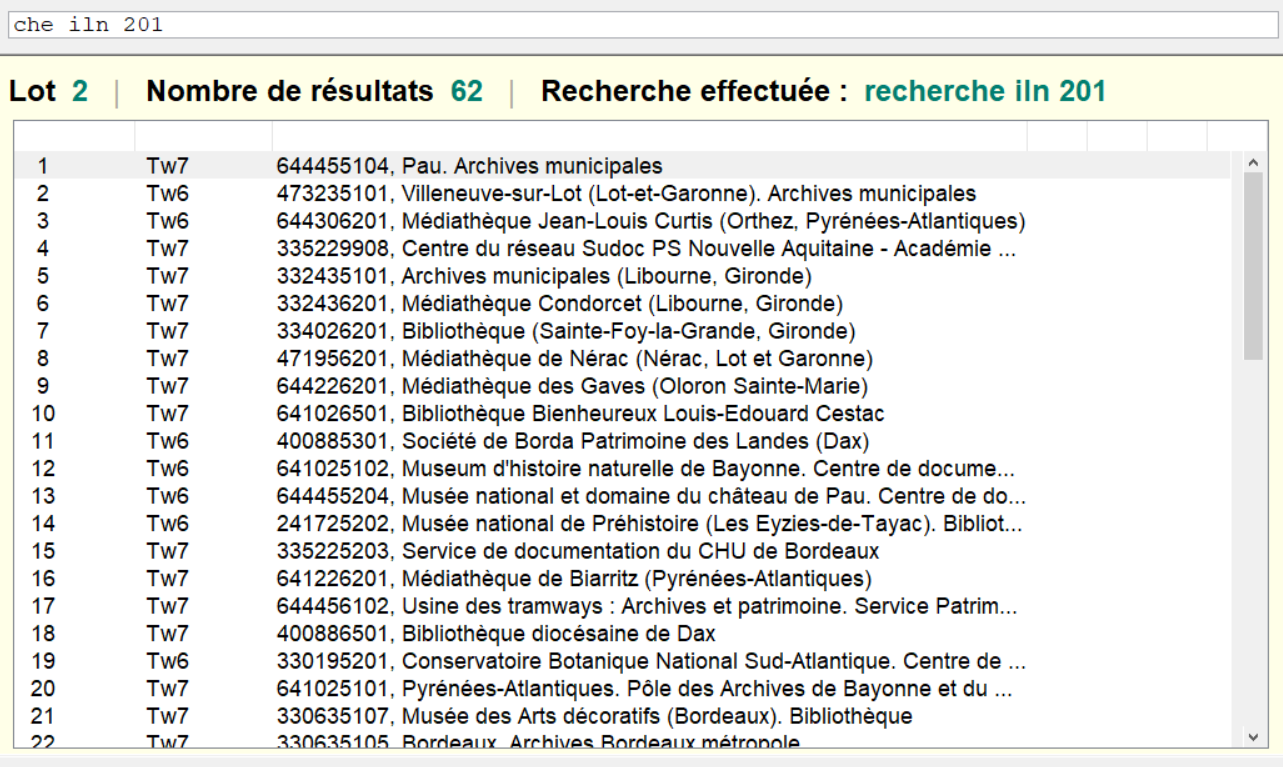 [Speaker Notes: Les commandes de gestion pour l’administration des bibliothèques dans WinIBW

CHE ILN [numéro ILN]
Affiche la liste complète des notices RCR de l’ILN

CHE RCR [numéro RCR]
Affiche la notice RCR recherchée

STATUT TW6 et TW7 : verrouillée et non verrouillée]
Des commandes de gestion
INF ILN [numéro ILN]
Affiche la liste des fiches de paramétrage des RCR
 AFF BIB [numéro RCR]
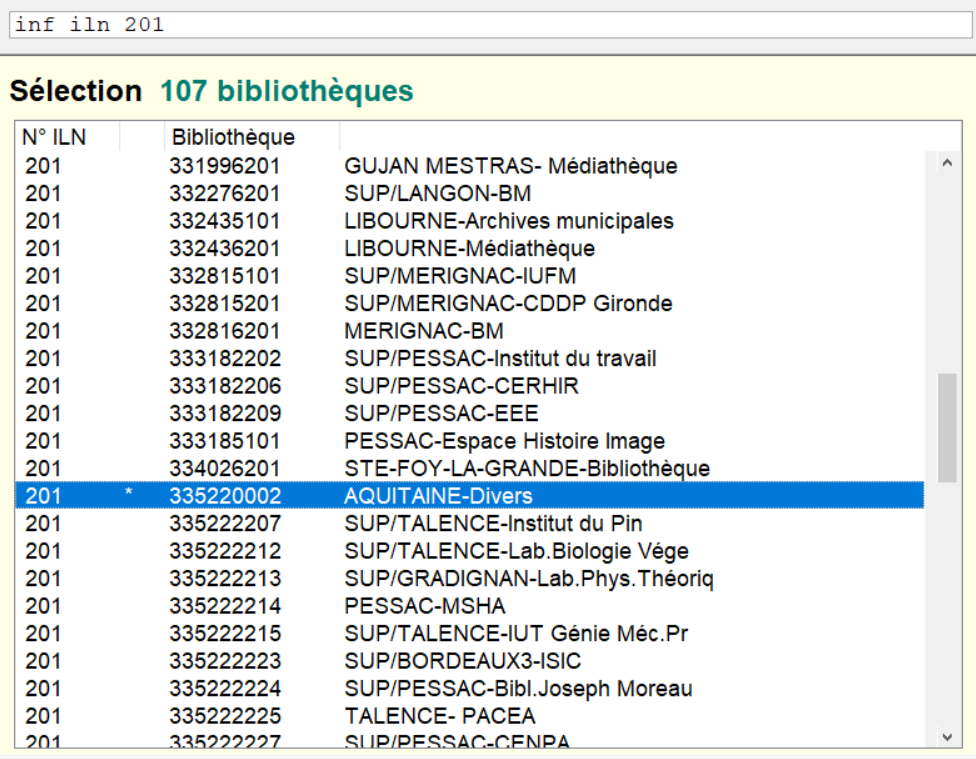 Ne jamais modifier
Permet uniquement de vérifier les intitulés courts 
A noter : lorsque l’intitulé
court est précédé de SUP/ 
cela indique que la 
bibliothèque a été supprimée
Le numéro RCR précédé d’une « * » identifie le RCR de l’ILN
[Speaker Notes: Les commandes de gestion dans WinIBW :

INF ILN [numéro ILN]   =  Affiche la liste des fiches de paramétrage des RCR

AFF BIB [numéro RCR]  =  Affiche la fiche de paramétrage du RCR recherché

Cet affichage permet uniquement de vérifier les intitulés courts .
Lorsque l’intitulé court est précédé de SUP/   =  cela indique que la bibliothèque a été supprimée
L’étoile permet d’identifier le RCR de la Main Library]
Convention de participation
Pour qu’une bibliothèque participe au réseau Sudoc-PS, elle doit signer une Convention de participation avec l’établissement hébergeant le Centre régional.
Cette convention définit les règles de participation au réseau et les services offerts.
Un modèle de convention est disponible sur le site de l’Abes > réseau Sudoc PS >Adhérer au réseau
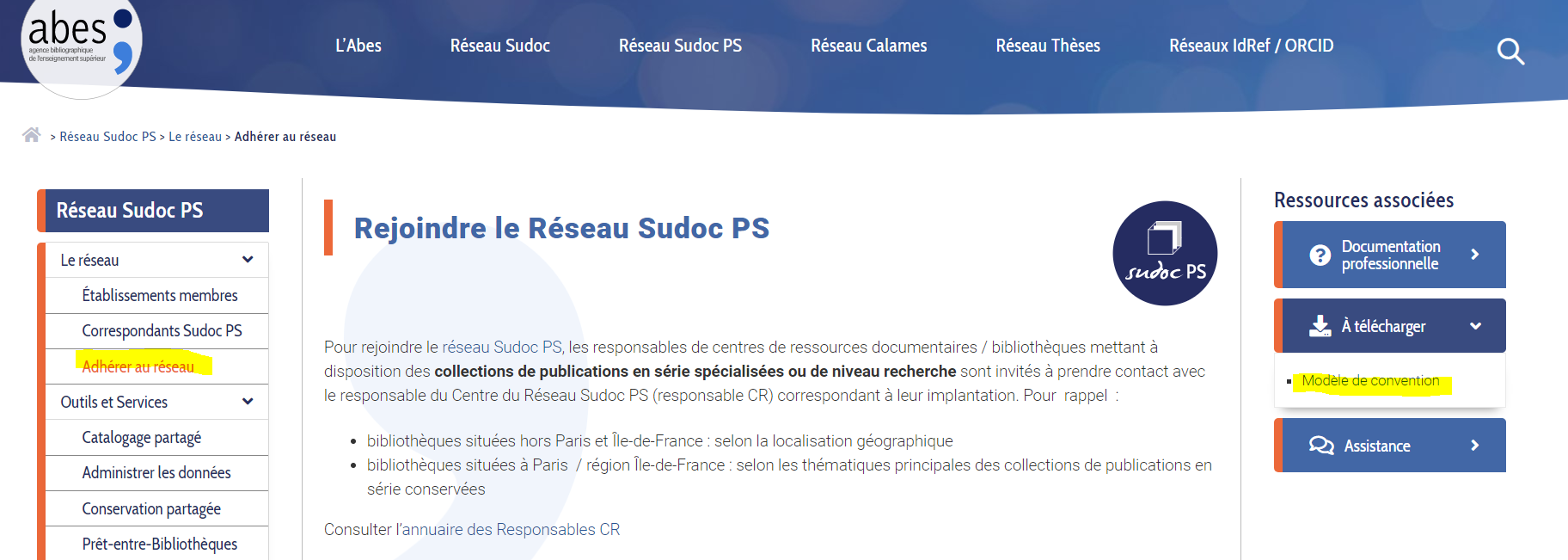 Participation : le circuit
Le responsable CR doit avertir l’Abes lors :

d’un changement de situation d’une bibliothèque (regroupement, déménagement..) 
du déploiement d’une bibliothèque du réseau Sudoc-PS vers le réseau Sudoc
de la création d’une nouvelle bibliothèque 
de la suppression d’une bibliothèque
eEt déposer sa demande sur le guichet ABESstp
 https://stp.abes.fr
Domaines : 
Administration des bibliothèques
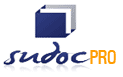 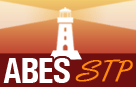 Création d’une bibliothèque - RCR
le responsable CR demande l’attribution d’un numéro RCR en précisant :
n°ILN, Ville, Département, Type d’établissement, Nom de la bibliothèque, et proposer un intitulé court (32 caractères max)

l’Abes 
attribue le nouveau n°RCR
paramètre la bibliothèque dans le Sudoc
affecte un intitulé court
crée le login CR
informe le responsable CR par courriel

le responsable de CR
crée la notice RCR
crée les logins professionnels
[Speaker Notes: L’ABES est responsable de l’attribution des RCR au niveau national. 
Tous les RCR délivrés, qu'il s'agisse de bibliothèques déployées ou non, doivent être créés dans WinIBW,]
Changements de bibliothèque - RCR
Toute situation de fusion, scission, déménagement (changement de département, de ville, d’arrondissement), déploiement dans le Sudoc

Le responsable CR précise :

le(s) n° RCR concerné(s)
ce qu’il faut faire des localisations (transferts de tout ou partie – liste des PPN, suppressions)

L’Abes s’occupe des traitements et avertit le CR
Suppression de bibliothèque - RCR
Lorsqu’une bibliothèque est supprimée
Le responsable CR précise :
  le n° RCR concerné
  Ce qu’il faut faire des localisations (transferts, suppressions)

l’Abes supprime :
les localisations (le cas échéant)
la bibliothèque dans le système (SUP/)
les logins professionnels
la notice RCR
Les opérations précédemment citées (fusion, scission, déménagement), donnent généralement lieu à une suppression de RCR.
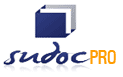 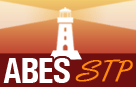 Documentation de référence 









Guichet d’assistance
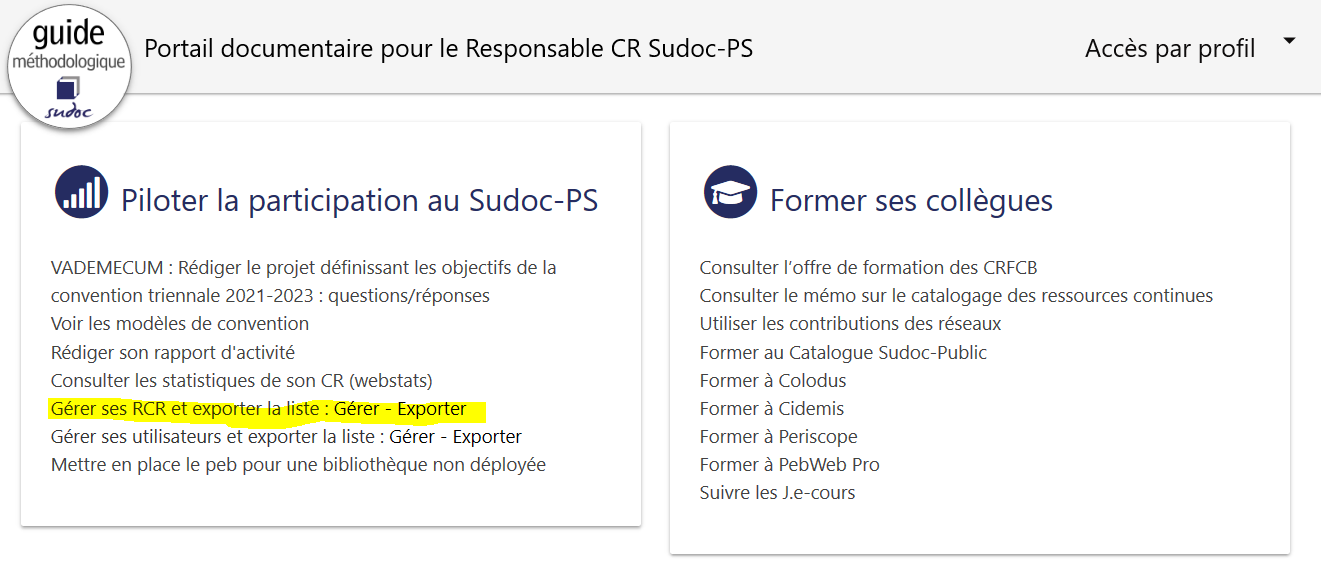 Administration des bibliothèques